DEPARTAMENTO DE CIENCIAS ECONÓMICAS  ADMINISTRATIVAS Y DE COMERCIO

 “ESTUDIO DEL COMPORTAMIENTO DEL CONSUMIDOR SOBRE EL IMPACTO DE LAS DIFERENTES TÉCNICAS DE COMERCIALIZACIÓN UTILIZADAS EN LOS PRINCIPALES AUTOSERVICIOS DE MEDICAMENTOS DEL DISTRITO METROPOLITANO DE QUITO.”

JUAN PABLO GARCÍA GUDIÑO

Tesis presentada como requisito previo a la obtención del grado de:

Ingeniería en Mercadotecnia
INTRODUCCIÓN
Servicio más sofisticado
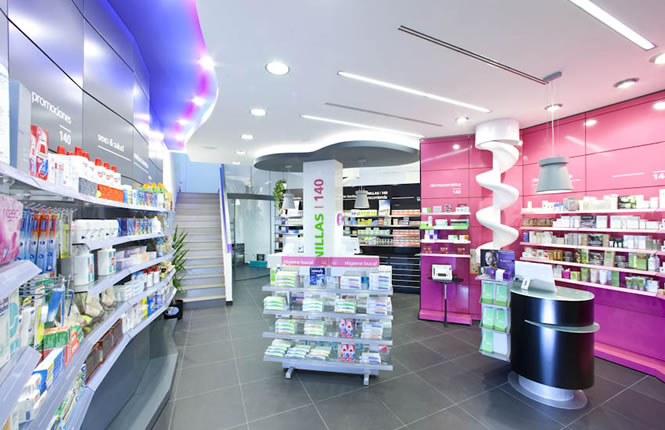 Por tales motivos  las pequeñas farmacias han perdido una gran parte de su clientela
Distrito Metropolitano de Quito
Aumento de oferta de los autoservicios de medicamentos
OBJETIVOS
METODOLOGÍA
Impacto de las Técnicas de Comercialización en el comportamiento del consumidor
Percepción Del Consumidor
Beneficios buscados
Caracterización del consumidor
Factores de influencia
El establecimiento
Beneficios
Confiabilidad
Demografía
-Edad 
-Estado Civil 
-Género  
-Nivel de educación 
-Ingresos mensuales 
-Miembros por hogar
-Geográficas distrito Zonal
-Conductuales
      -Donde compra
       - Cuando compra
El emplazamiento
Importancia
Responsabilidad
Disposición exterior
Seguridad
Mobiliario
Empatía
La circulación
Tangibles
La animación y publicidad del auto servicio
Satisfacción
El surtido
El Lineal
Características del Consumidor
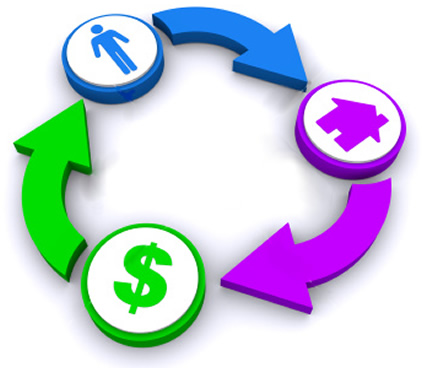 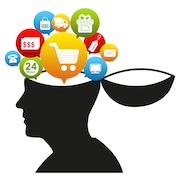 Autoservicios de Medicamentos
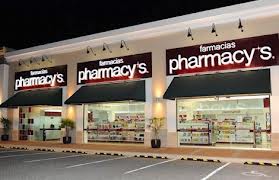 De los 246  encuestados que asisten a los autoservicios de medicamentos en el Distrito Metropolitano de Quito el 95.53%  asiste a los autoservicios de medicamentos, mientras que el 4.47% no lo hace.
Autoservicios de Medicamentos
De los 246  encuestados que asisten a los autoservicios de medicamentos en el Distrito Metropolitano de Quito el 42.13% lo hizo hace 4 días, el 20% lo hizo hace 5 días, el 14.89% lo hizo hace una semana, y el 9.79% lo hizo hace 2 semanas o más.
Autoservicios de Medicamentos
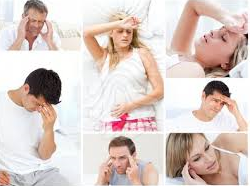 De los 246  encuestados que asisten a los autoservicios de medicamentos en el Distrito Metropolitano de Quito el 44.26% asiste porque necesita medicamentos, el 34.04% asiste porque está enfermo, el 15.74% asiste por artículos de higiene personal, el 2.98% asiste por cosméticos, y el 0.85% asiste por regalos y snacks.
Autoservicios de Medicamentos
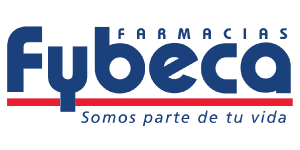 De los 246  encuestados que asisten a los autoservicios de medicamentos en el Distrito Metropolitano de Quito el 43.83% su lugar de preferencia es Fybeca, el 20% su lugar de preferencia es Sana Sana, el 16.60% su lugar de preferencia es Pharmacys, el 11.06% su lugar de preferencia es Cruz Azul, y el 8.51% su lugar de preferencia es Medicity.
Autoservicios de Medicamentos
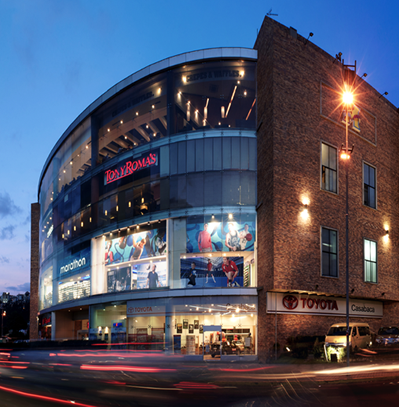 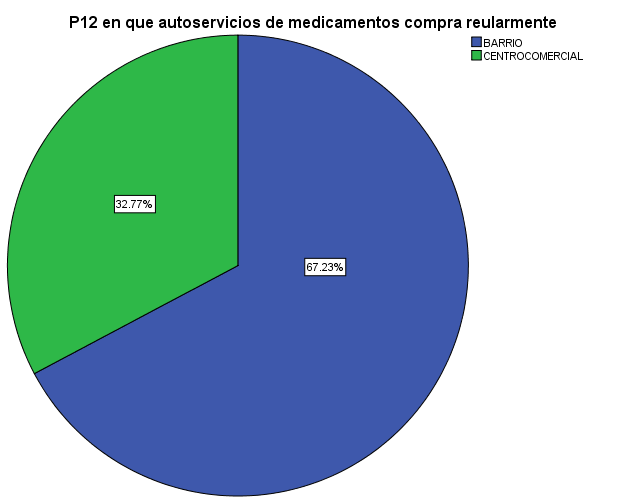 De los 246  encuestados que asisten a los autoservicios de medicamentos en el Distrito Metropolitano de Quito el 67.23% realiza sus compras en autoservicios de barrio, mientras que el 32.77% realiza sus compras en centros comerciales.
Autoservicios de Medicamentos
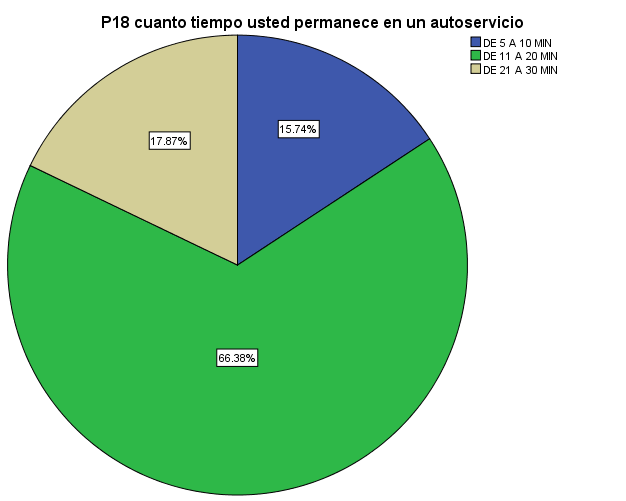 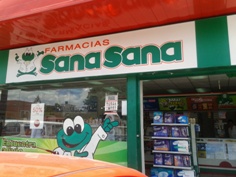 De los 246  encuestados que asisten a los autoservicios de medicamentos en el Distrito Metropolitano de Quito el 66,38% permanecen de 11 a 20 minutos, el 17,87% permanece de 21 a  30 minutos y el 15,74% permanece de 5 a 10 minutos realizando sus compras.
Merchandising
El establecimiento
El emplazamiento
Disposición
 Exterior
Mobiliario
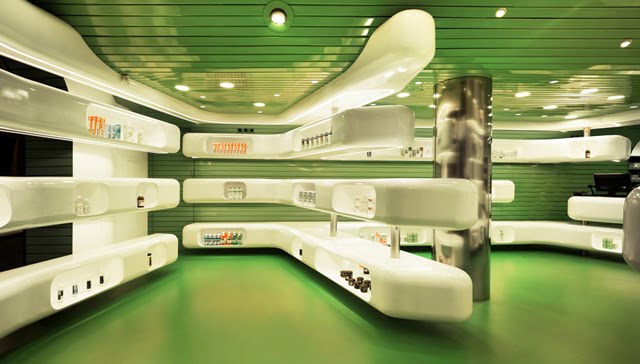 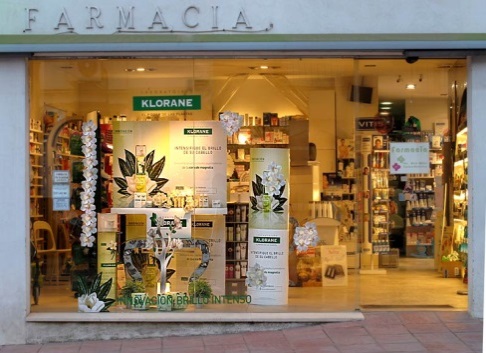 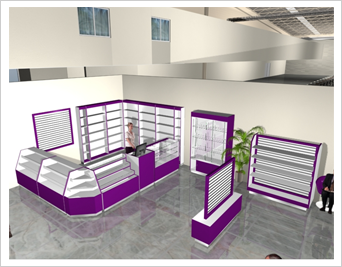 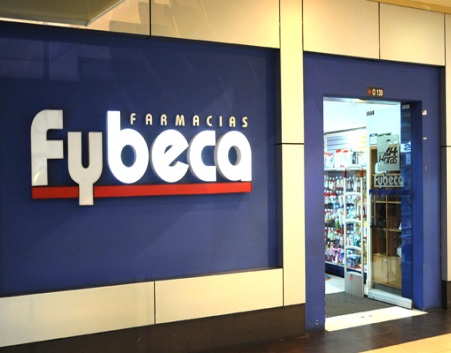 Animación y publicidad en el punto de venta
La circulación
Surtido
El lineal
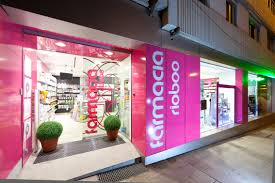 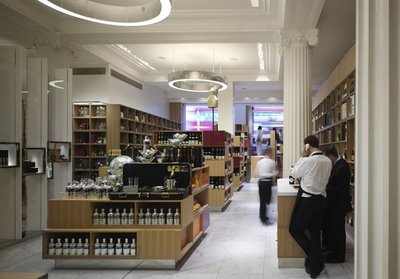 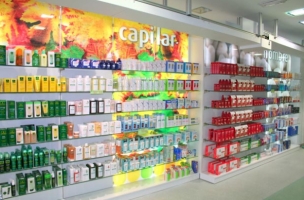 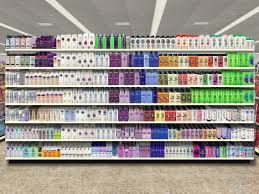 El establecimiento
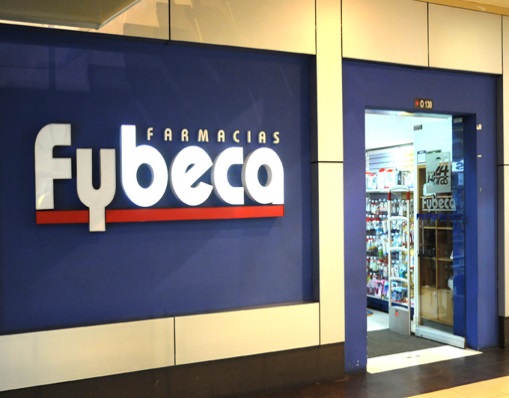 Punto de convergencia
Política comercial
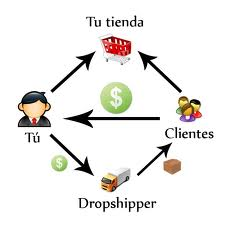 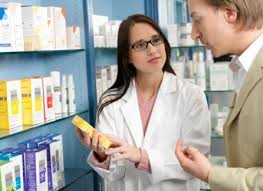 Instrumento de producción
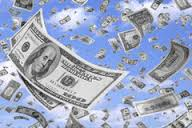 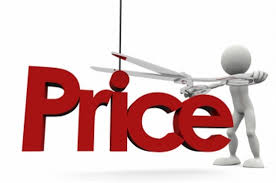 El emplazamiento
La situación
El dimensionamiento
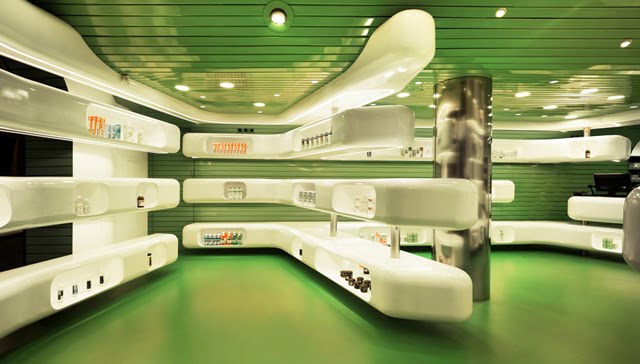 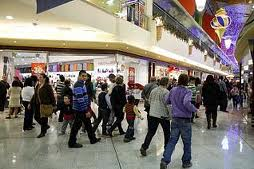 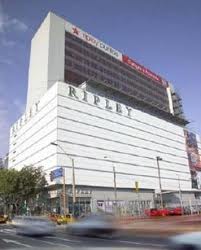 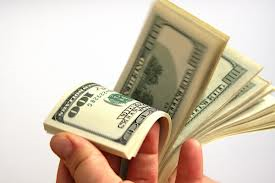 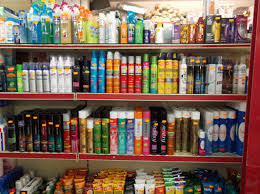 Disposición exterior
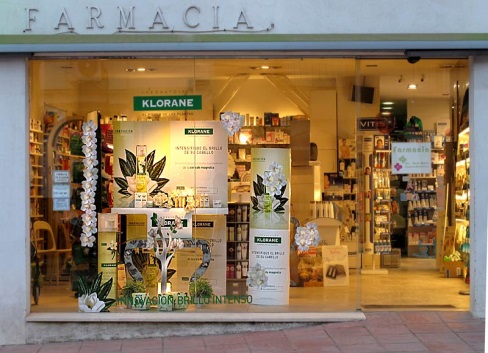 Rótulos
Entrada al establecimiento
Escaparates
Fachada exterior y Arquitectura
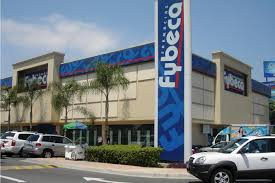 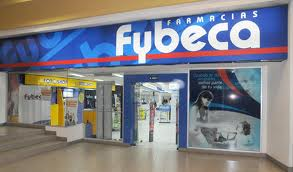 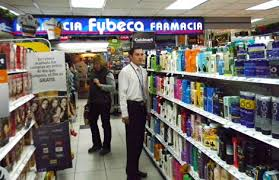 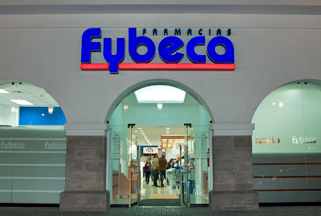 Mobiliario
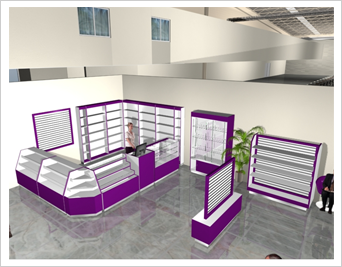 Visibilidad del producto
Facilidad de limpieza del mueble
Solidez, duración y acabado del mueble
Facilidad de establecer cambios en el mueble
Facilidad y rapidez de montaje
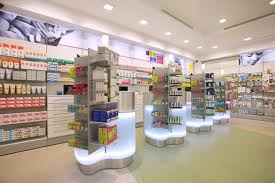 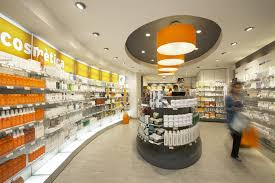 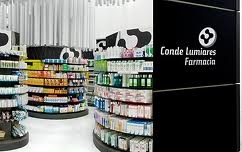 La circulación
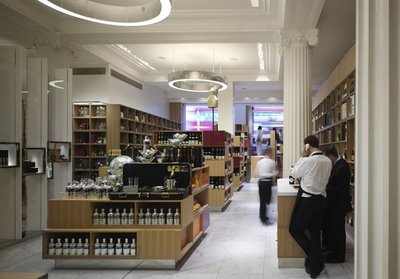 El itinerario
Duración
La velocidad
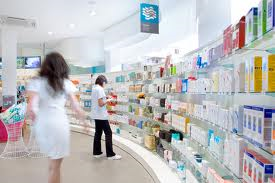 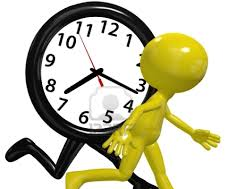 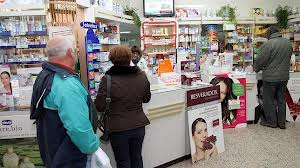 Animación y publicidad en el punto de venta
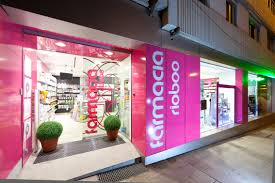 Promociones
La animación en el punto de venta
Cabecera de góndola
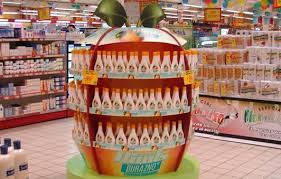 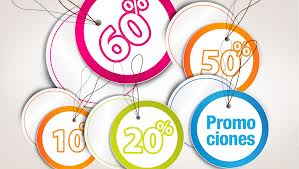 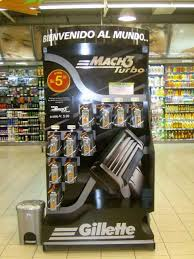 Surtido
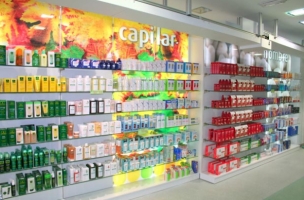 La amplitud
La coherencia
La profundidad
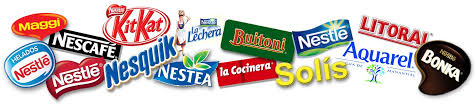 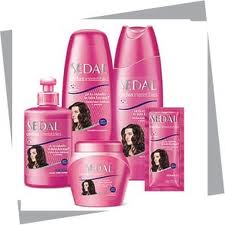 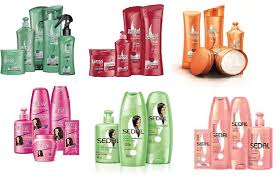 El lineal
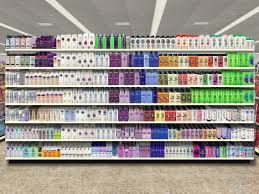 Exposición en Góndola
Gestión de Lineal
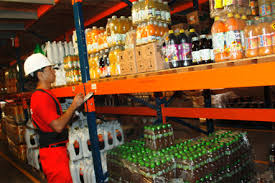 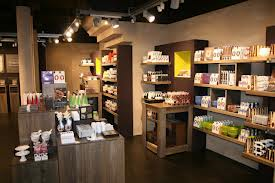 El Lineal Mínimo
Implantación
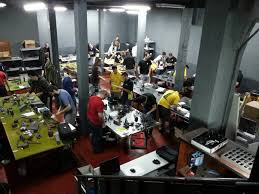 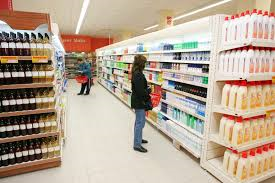 Decisión de Compra
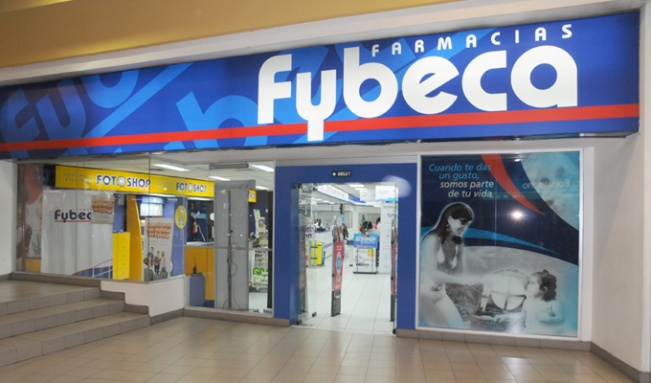 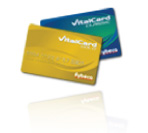 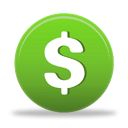 Decisión de Compra
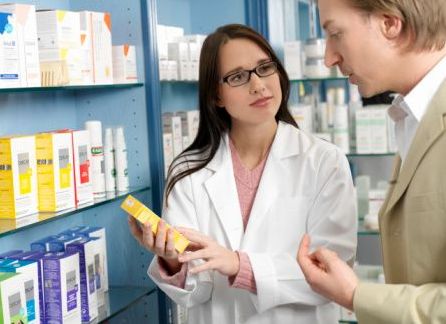 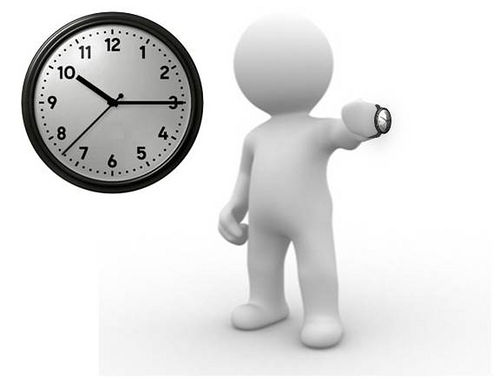 Disposición exterior
RÓTULOS
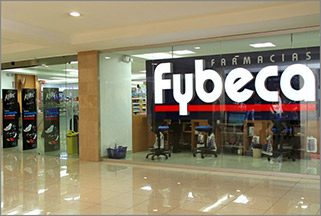 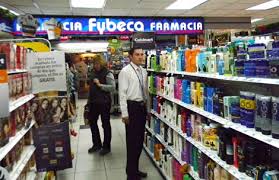 Mobiliario
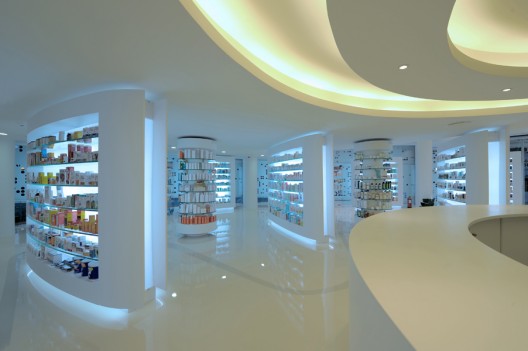 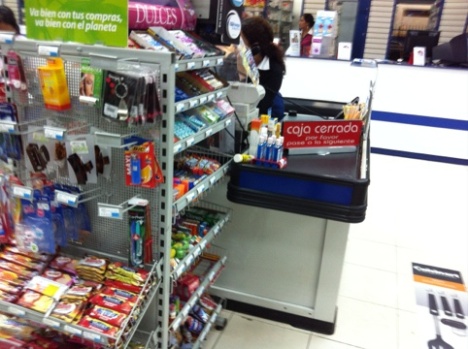 Zonas visitadas con mayor frecuencia
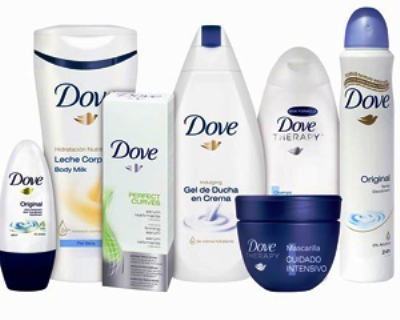 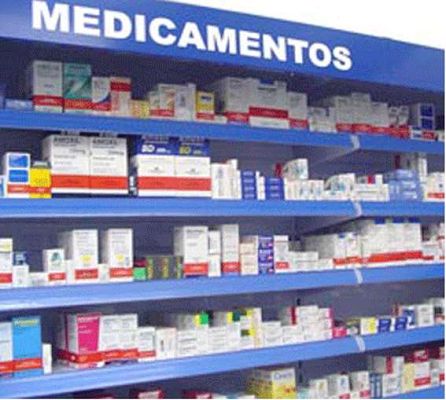 Animación y Publicidad
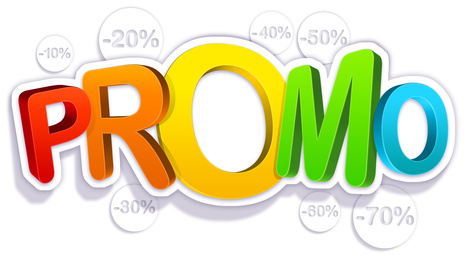 Surtido
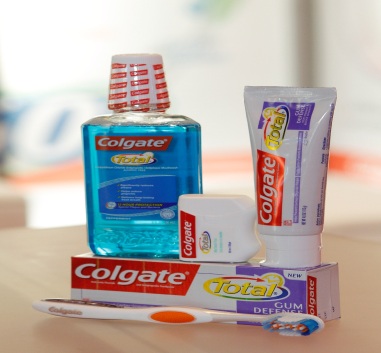 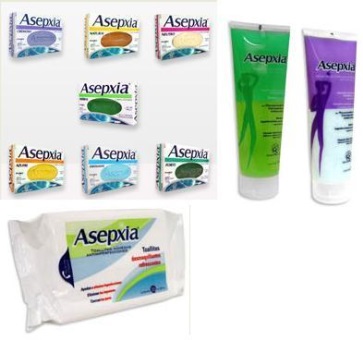 Decisión de Compra
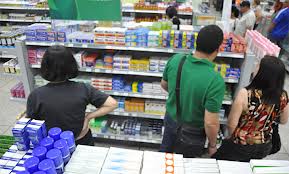 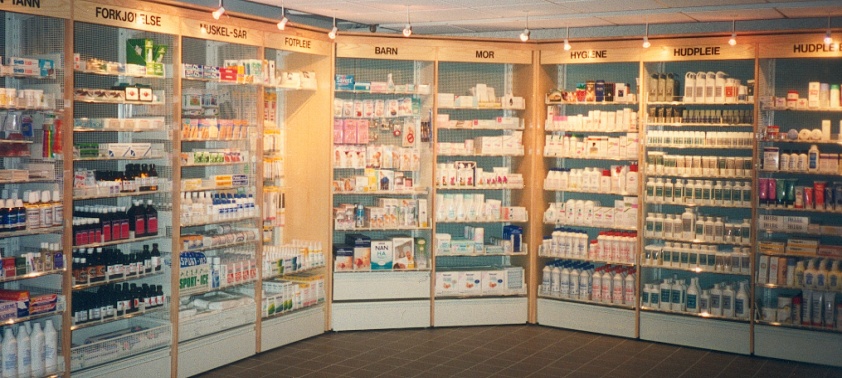 Satisfacción del Cliente
Conclusiones
Recomendaciones
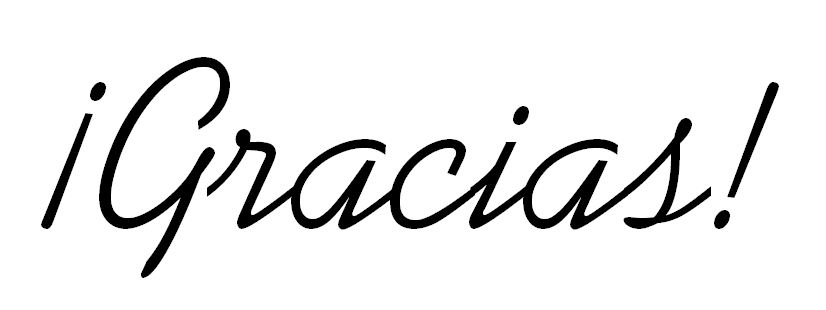